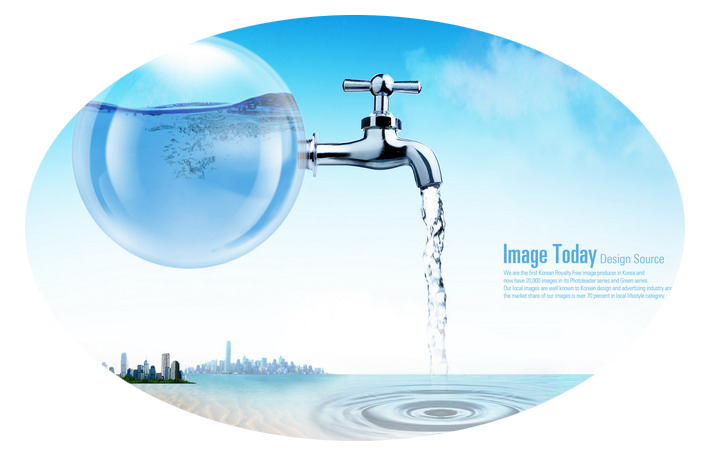 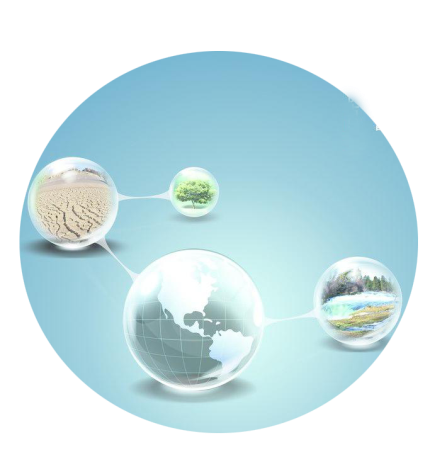 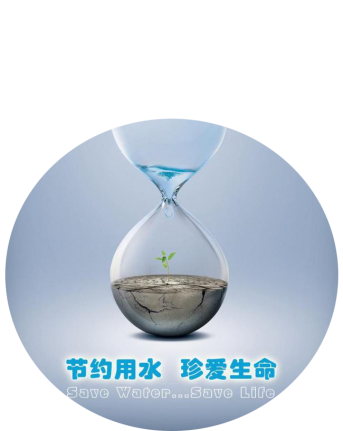 节 约 用 水 管 理 工 作
信阳市2017年节水管理
及节水执法培训班
01
PART ONE
节水当前面临的形势
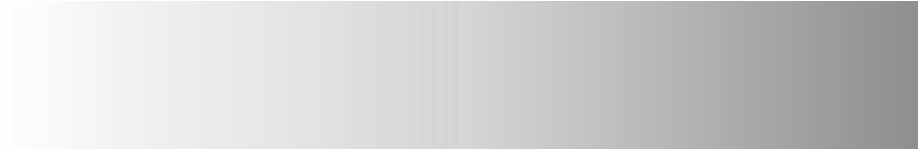 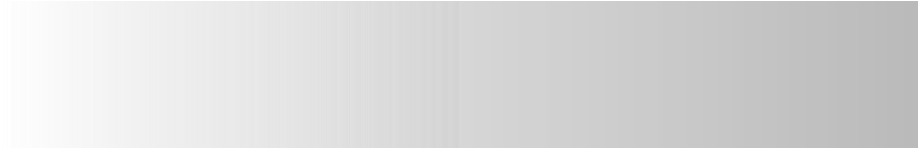 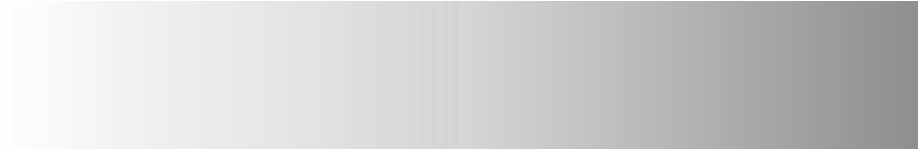 一、节水当前面临的形势
首先水利是现代农业建设不可或缺的首要条件
生命之源
其次水利又是经济社会发展不可替代的基础支撑
生产之要
第三水利是生态环境改善不可分割的保障系统，具有很强的公益性、基础性、战略性
生态之基
2011年中央1号文件出台了《中共中央国务院关于加快水利改革发展的决定》对水资源的管理提出了更高的要求。在党和国家的重要文件中，第一次提出“水是生命之源、生产之要、生态之基”，第一次鲜明提出水利具有很强的公益性、基础性、战略性。这是我国新的时期水利事业新的发展机遇。作为长期从事水资源管理的工作者，我们也深刻感受到一份沉甸甸的责任。
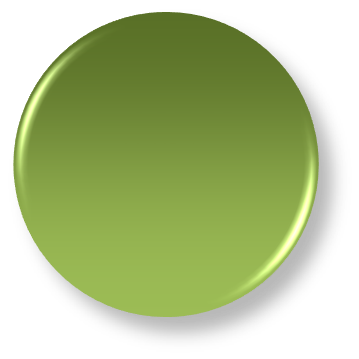 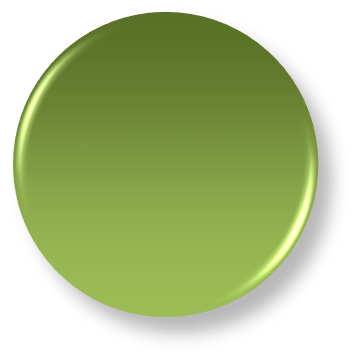 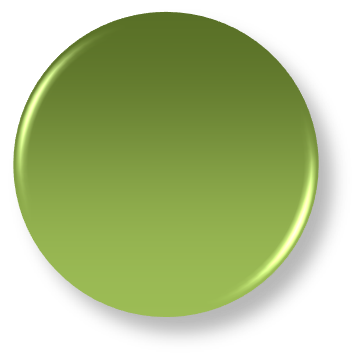 “水 多”
“水 脏”
为什么提最严格水资源管理制度？
就是为了解决我国当前面临的“水多、水少、水脏”的基本国情（水多—并不是水多到用不完，而是因降雨时空分布不均导致洪涝灾害频发，每年都给我国造成巨大的人员和财产损失。水少—人多水少，我国人均水资源量仅为世界平均水平的28%，且时空分布不均，全国600多座大中城市，400多座城市存在不同程度的缺水。水脏—我国地表水污染依然较重，总量很大，但可利用量不多，黄河、淮河、辽河为中度污染，海河为重度污染。
       一些地区“有河皆污、有水皆脏”，可以说我国的水环境非常严峻）。最严格水资源管理制度核心内容就是通过确立“三条红线”、建立“四项制度”，来规范、约束和引导用水行为，守住水资源管理“底线”，实现水资源合理开发、高效利用和有效保护。
“水 少”
为了贯彻落实好中央1号文件精神，2012年1月12日国务院又以国发[2012]3号文件出台了《关于实行最严格水资源管理制度的意见》。对实行最严格水资源管理制度作出全面部署和具体安排。
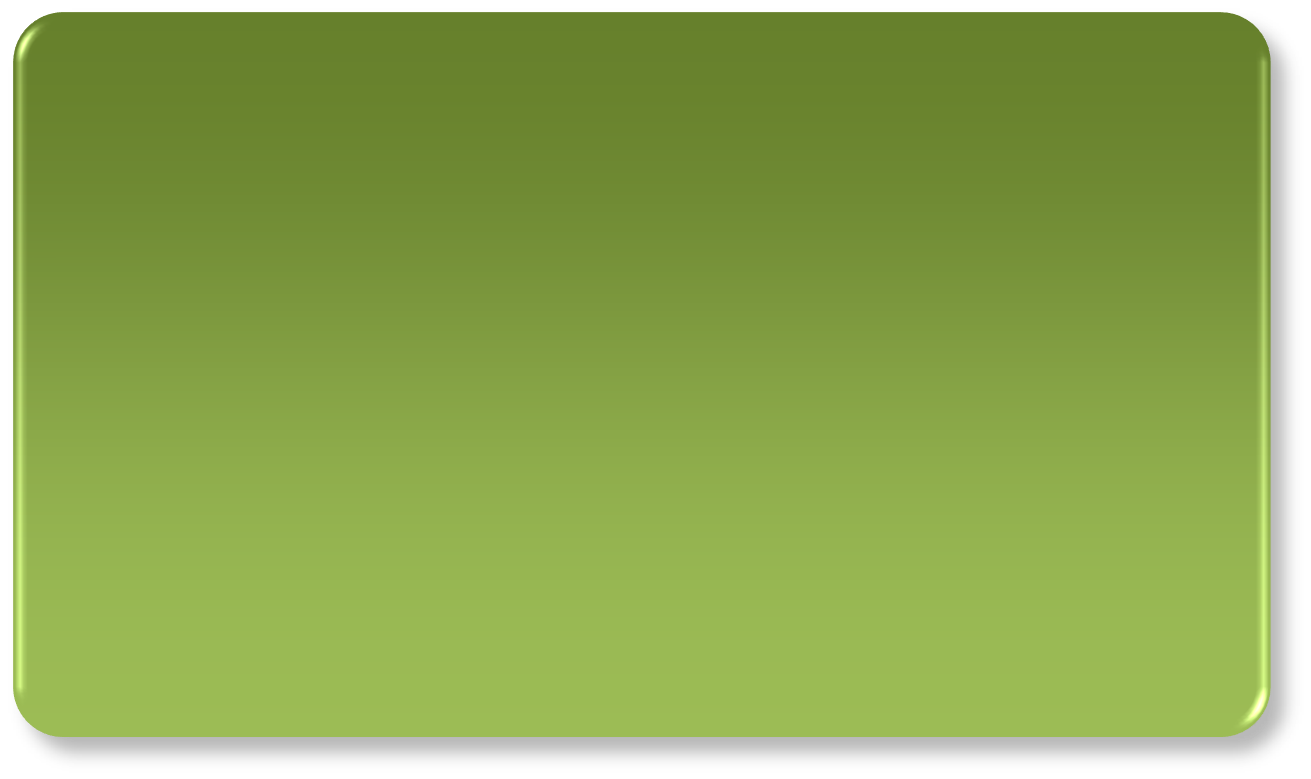 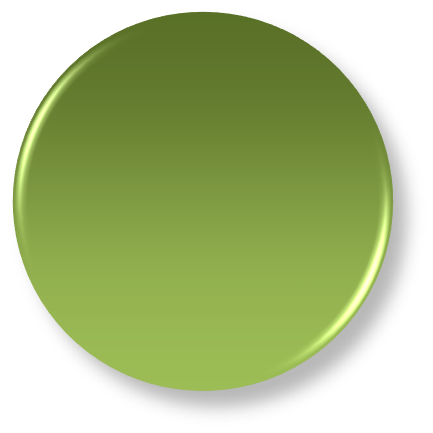 2014年习近平总书记提出了“节水优先、空间均衡、系统治理、两手发力”的治水思路，赋予了新时期治水的新内涵、新要求、新任务，为我们强化水治理、保障水安全指明了方向，是我们做好水利工作的科学指南。
节水优先，这是针对我国国情水情，总结世界各国发展教训，着眼中华民族永续发展作出的关键选择，是新时期治水工作必须始终遵循的根本方针。节水优先，这是针对我国国情水情，总结世界各国发展教训，着眼中华民族永续发展作出的关键选择，是新时期治水工作必须始终遵循的根本方针。
空间均衡，这是从生态文明建设高度，审视人口经济与资源环境关系，在新型工业化、城镇化和农业现代化进程中做到人与自然和谐的科学路径，是新时期治水工作必须始终坚守的重大原则。
节水优先  
空间均衡
系统治理  
两手发力
系统治理，这是立足山水林田湖生命共同体，统筹自然生态各要素，解决我国复杂水问题的根本出路，是新时期治水工作必须始终坚持的思想方法。
两手发力，这是从水的公共产品属性出发，充分发挥政府作用和市场机制，提高水治理能力的重要保障，是新时期治水工作必须始终把握的基本要求。
水利系统广大干部职工要把学习贯彻习近平总书记重要讲话精神作为当前和今后一个时期的首要政治任务，用总书记重要讲话精神武装头脑、统领思路、指导实践、推动工作，不断增强保障国家水安全的思想自觉和行动自觉，以更加强烈的使命意识、责任意识和担当意识，肩负起时代赋予的历史重任。
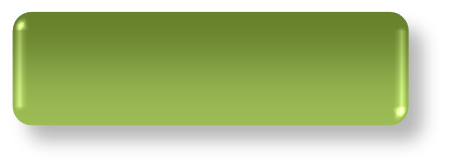 实行最严格水资源管理制度工作的关键就是落实 “三条红线”、建立“四项制度”
三条红线
水资源开发利用控制红线
用水效率控制红线
水功能区限制纳污红线
重点三个方面：
一是严格水功能区监督管理；
二是加强饮用水水源保护；
三是推进水生态系统保护与修复。
重点六个方面：
一是严格水资源规划管理和水资源论证；
二是严格控制流域和区域取用水总量；
三是严格实施取水许可；
四是严格水资源有偿使用；
五是严格地下水管理和保护；
六是强化水资源统一调度。
重点三个方面：
一是全面加强节约用水管理；
二是强化用水定额管理；
三是加快节水技术改造。
“三条红线”涵盖了取水、用水、排水全过程。最严格水资源管理制度确立了“三条红线”，但能否落实，能否在水资源管理中体现“最严格”的理念，需要制度保障，即建立四项制度。
用水总量控制制度
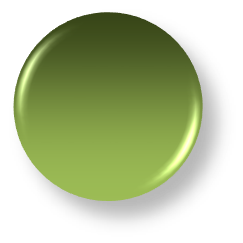 用水效率控制制度
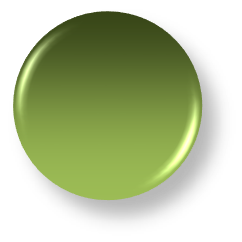 水功能区限制纳污制度
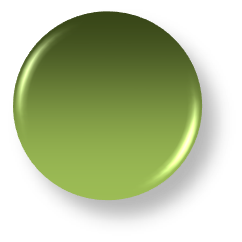 水资源管理责任和考核制度
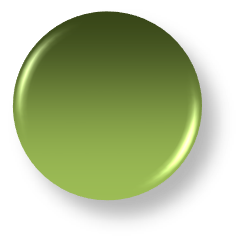 建立“四项制度”
1
以“三条红线”、 “四项制度”为核心内容的最严格水资源管理制度将是今后我国水资源管理的一项基本策略。
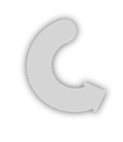 2
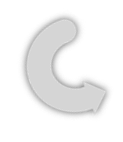 3
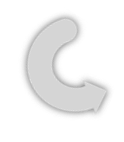 4
02
开展节水工作法律、法规及政策文件依据
PART TWO
二、开展节水工作法律、法规及政策文件依据
《中华人民共和国水法》、《城市节约用水管理规定》、《河南省节约用水管理条例》、《河南省城市供水管理办法》、《河南省水行政处罚裁量标准》《河南省用水定额》、《豫价市字（1989）第191号》文以及地方水行政主管部门出台的使用公共供水的，计划用水单位认定办法。其中《水法》第四十九条:“用水应当计量,并按照批准的用水计划用水。用水实行计量收费和超定额累进加价制度”。明确界定了两个方面的规定，一是用水实行计划，二是超计划用水实行加价收费，可以说水法赋予了我们开展计划用水工作的权利；《城市节约用水管理规定》明确界定了城市规划区范围内实行计划用水；《河南省节约用水管理条例》又从各个方面规定了计划用水具体实施办法；（条例虽然含盖了计划用水的很多方面，但由于出台的比较晚[2004年9月1日施行]，仅仅只有不到10年的时间，比如对水平衡测试的规定，条例第20条只做了笼统的规定，2013年省厅、发改委才出台了《河南省水平衡测试管理办法》，总算具有了可操作性。因此随着社会的发展，也迫切需要对条例进行修订完善。）《河南省城市供水管理办法》详细规定了超计划用水加价收费的滞纳金标准；《河南省用水定额》是核定计划用水单位用水计划指标的依据；河南省城乡建设环境保护厅、河南省财政厅、河南省物价局《豫价市字（1989）第191号》文件对超计划用水加价水费出台了具体的标准（豫价房函字（1999）25号文废止）。
03
用水计划指标的申请、
核定和下达
PART THREE
三、用水计划指标的申请、核定和下达
计划用水是节水管理的重要基础工作，是推动节水工作行之有效的重要制度和手段，是节水管理工作的核心。我们严格按照《河南省节约用水管理条例》认真组织实施，对市规划区内计划用水单位全部纳入计划用水管理。在每年的10月31日前，要求市规划区内计划用水单位申报下年度用水计划，对用水项目进行核定，并在每年的12月31日前将下年度月用水计划指标下达到各用水单位，该项工作也被纳入了行政审批大厅受理。对新增用水申请和用水计划指标的核减严格按照《河南省节约用水管理条例》第十条、第十一条执行。各用水单位每月25日前将本单位上月用水台帐统计并上报市节水办。

     A ：计划用水单位的概念
           条例所称计划用水单位，是指纳入取水许可管理的自建供水设施的取水单位和个人，以及使用公共供水且用水量达到县级以上人民政府水行政主管部门规定数额的单位和个人（城镇居民生活用水户除外）。
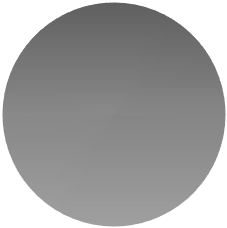 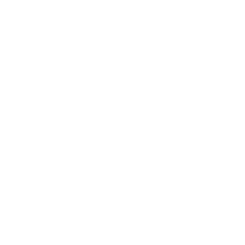 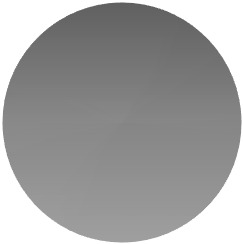 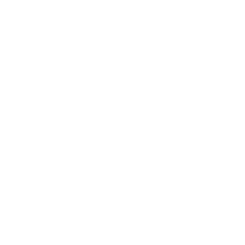 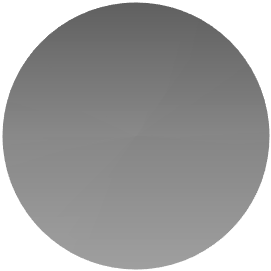 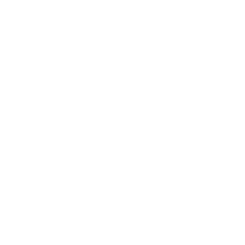 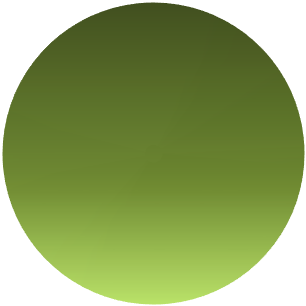 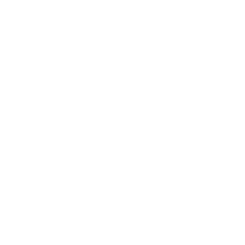 成立要素
主体要素
内容要素
B ：行政行为
对象要素
行政行为依据不同的条件划分为很多种，由于我们日常管理都是针对特定对象，因此往往涉及的都是具体行政行为，所谓具体行政行为，是指国家行政机关和行政机关工作人员、法律法规授权的组织、行政机关委托的组织、或者个人在行政管理活动中行使行政职权，针对特定的公民、法人或者其他组织，就特定的具体事项，作出的有关该公民、法人或者其他组织权利义务的单方行为。简而言之，即指行政机关行使行政权力，对特定的公民、法人和其他组织作出的有关其权利义务的单方行为。
具体行政行为的“四个要素”
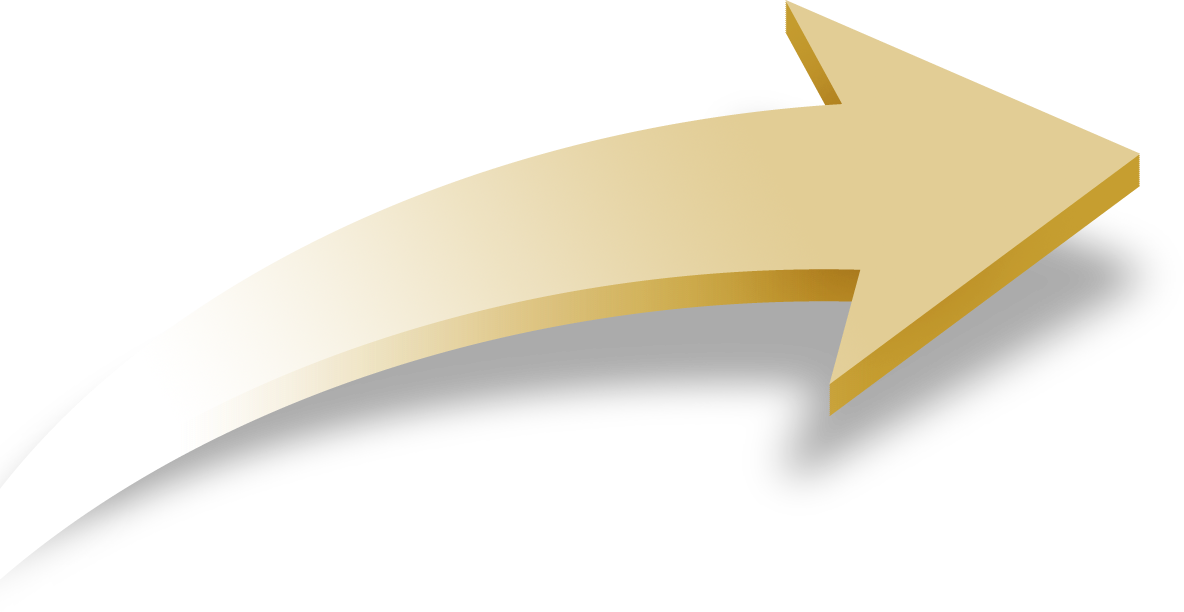 具体要素内容见下文
具体行政行为的“四个要素”
具体行政行为有四个要素：
    1．是行政机关实施的行为，这是主体要素。不是行政机关实施的行为，一般不是行政行为。但是，由法律、法规授权的组织或者行政机关委托的组织实施的行为，也可能是行政行为。
    2．是行使行政权力所为的单方行为，这是成立要素。即该行为无需对方同意，仅行政机关单方即可决定，且决定后即发生法律效力，对方负有服从的义务，如果不服从，该行为可以强制执行或者申请人民法院强制执行。如税务机关决定某企业应纳所得税税额，纳税人应当执行，如果不执行，税务机关有权从其银行账户中划拨。如果纳税人不服，也必须首先按决定纳税，然后申诉或起诉。
    3．是对特定的公民、法人或者其他组织作出的，这是对象要素。“特定”是指某公民或某组织。如甲打乙造成轻微伤害，行政机关为保护乙的权利而拘留了甲，该行为是对甲、乙作出的，甲、乙即为特定的公民。
    4．是作出有关特定公民、法人或者其他组织的权利义务的行为，这是内容要素。如专利局将某项发明的专利证书授予了甲企业，该企业即获得了该项发明的专利权。特征1．具体行政行为是法律行为。 2．具体行政行为是对特定人与特定事项的处理。第一是就特定事项对特定人的处理。第二是就特定事项对可以确定的一群人的处理。第三是就特定事项对不特定人的处理。3．具体行政行为是单方行政职权行为。4．具体行政行为是外部性处理。具体行政行为的表现形式包括：行政命令、行政征收、行政许可、行政确认、行政监督检查、行政处罚、行政强制、行政给付、行政奖励、行政裁决、行政合同、行政指导、行政赔偿等。
C：时间节点
每年的10月31日是用水单位申请用水计划指标的截止时间
01
12月31日是水行政主管部门下达用水计划指标的截止时间
02
03
用水单位超过期限未提出申请的，按照行政处罚程序走，但给一次改正的机会（责令限期申请用水计划指标通知书不是责令停止水事违法行为通知书）。
04
超计划用水加价水费的
征收和管理
PART FOUR
四、超计划用水加价水费的征收和管理
信阳市节水办对城市规划区内超计划用水单位，按照信阳市物价办依据豫价市字〔1989〕191号文件核发的收费许可证，对超计划用水单位征收超计划用水加价水费，收费采用河南省行政事业性收费票据，统一上缴财政局非税收入管理局，严格实行收支两条线管理。征收的加价水费由财政部门统一安排用于节水管理和水资源管理。
前期基础工作
一是用水计划指标的申请、核定、下达程序准确无误；二是用水单位用水量真实准确。
用水单位的用水考核
用水单位的用水量、考核的时间。
征收加价水费的程序
征收加价水费走行政征收程序，不是行政处罚。加价水费是行政事业性规费，不是罚款。
05
PART FIVE
依法开展节水管理工作
五、依法开展节水管理工作
依法开展节水管理工作是水行政法律、法规赋予节水管理部门的职责，同时，法律手段的运用也是搞好节水工作的重要保障。我们对部分计划用水单位未按照规定申请用水计划指标拒绝纳入计划用水管理的、拒不缴纳超计划用水加价水费的，开展了行政执法工作，通过行政执法有力地促进了我市节水管理工作。在执法过程中，我们以宣传教育为主，处罚为辅的宗旨开展服务型执法，做到以人为本，文明执法，努力促进我市节水管理工作健康有序地发展。
收费委托一般都办了，执法委托也要有。
虽然办了执法委托，但是所有法律文书的出处仍然是水行政主管部门。
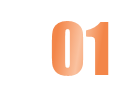 执法委托
《城市节约用水管理规定》第五条规定：“国务院城市建设行政主管部门主管全国的城市节约用水工作，业务上受国务院水行政主管部门指导。”《河南省城市供水管理办法》第五条规定：“省人民政府城市建设行政主管部门主管全省城市供水工作。”《河南省节约用水管理条例》第三十条 ：“违反本条例规定的行为，法律、行政法规有处罚规定的，从其规定；未作规定的，依照本条例规定执行。”
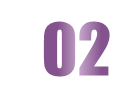 法律、法规的执行
主体的变更和使用
随着依法行政工作的广泛深入的开展，我们面对的用水单位都有很强的法律意识，加之一些单位对计划用水工作认识淡薄，另外地方优化经济环境人为干预（产业集聚区例子），行政执法工作尤其需要注意的三个方面：一是执法程序；二是基础资料。我们必须要把前期工作做扎实。作为执法主体，行政单位属于强势部门，管理对象为弱势群体。所以在作出相关的法律文书之前，一定要把所有的证据材料收集全，事后补证一律无效。三是法律文书的送达。
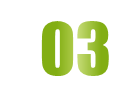 行政执法的
   严谨性
文书送达六种形式见下文
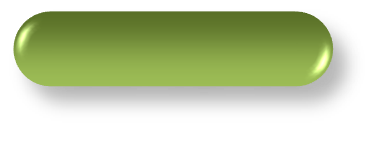 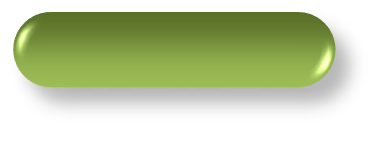 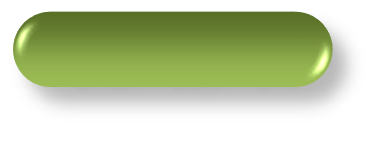 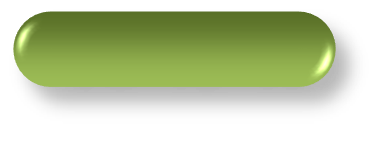 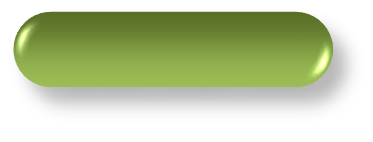 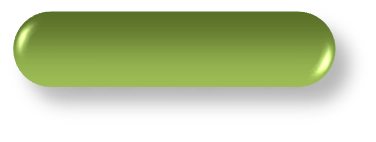 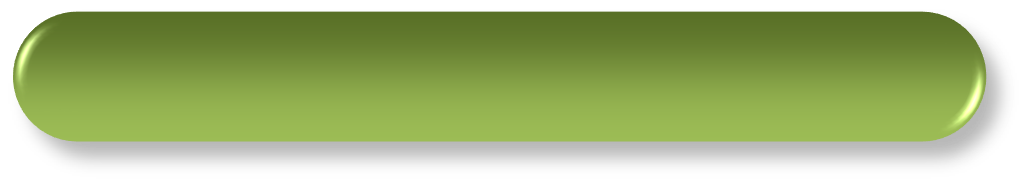 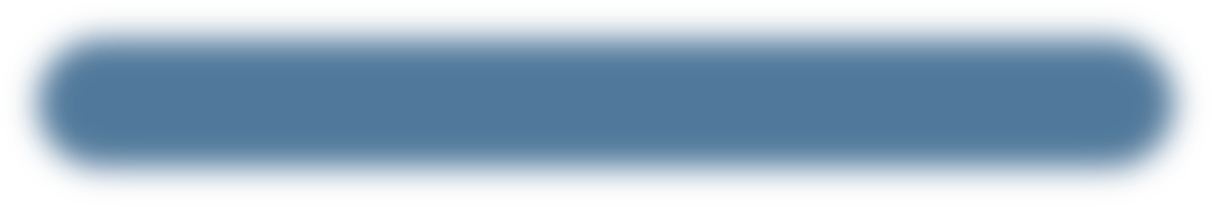 文书送达六种形式
转交送达
留置送达
邮寄送达
委托送达
公告送达
直接送达
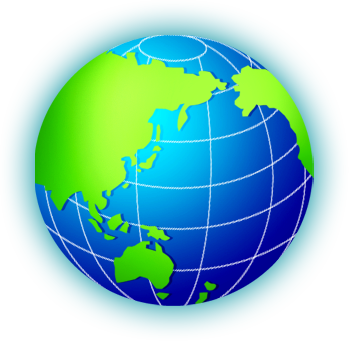 文书送达六种形式内容
直接送达也称交付送达，是指送达机关派专人将应送达的文书直接交付给受送达人。送达机关，在民事诉讼中是人民法院，而在行政处罚时是行政机关。送达机关直接送达时，如遇受送达人不在，可以交付给和他同住的成年家属签收。如果受送达人已向送达机关指定代收人的，交代收人签收，同样视为直接送达。 　　

留置送达是指受送达人无正当理由而拒绝接受送达文书的，送达机关可以依照民事诉讼法规定，邀请有关基层组织或者所在单位的代表到场，说明情况，在送达回证上记明拒收事由和日期，由送达人。见证人签名或者盖章，把送达文书留在受送达人的住所，即视为已经送达。 　　

邮寄送达即通过邮寄方式将送达文书送达受送达人的一种方式。依照民事诉讼法的规定，直接送达确有困难的，可以邮寄送达。送达机关如通过邮寄送达，应当将送达文书交邮局以挂号信寄出，挂号的回执为送达凭证，回执上收件人的签收日期，即为送达日期。 　　           

转交送达是指如果受送达人是军人，可以通过其部队的政治机关转交；如果受送达人是被监禁的，可以通过其所在的监狱或者劳动教养单位转交。代为转交的机关。单位收到送达文书后，必须立即交受送达人签收，以在送达回证上的签收日期，为送达日期。 　　　　

委托送达是指直接送达确有困难的，如受送达人不居住在送达机关的辖区内，送达机关可以委托受送达人居住地的机关代为送达。

公告送达是将送达文书公诸于世的一种送达方式。此种送达方式适用于受送达人下落不明或者用其他方式无法送达的。其方法有张贴广告、登报、广播等。民事诉讼法规定，自发出公告之日起，经过60日，即视为送达。公告送达，还应当在案卷中记明原因和经过。
06
PART SIX
水 平 衡 测 试
水平衡测试是对用水单位进行科学管理之有有效的方法，也是进一步做好城市节约用水工作的基础。它的意义在于，通过水平衡测试能够全面了解用水单位管网状况，各部位（单元）用水现状，画出水平衡图，依据测定的水量数据，找出水量平衡关系和合理用水程度，采取相应的措施，挖掘用水潜力，达到加强用水管理，提高合理用水水平的目的。　　 为了在城市节水管理工作中，推广应用这一科学管理方法，建设部于1987年4月发布了部颁标准CJ20-87《工业企业水量平衡测试方法》，1990年全国能源基础与管理标准委员会发布国家标准GB/T12452-90《企业水平衡与测试通则》。用水单位按规定进行水平衡测试已经成为法定义务。
水平衡测试是加强用水科学管理，最大限度地节约有水和合理用水的一项基础工作。它涉及到用水单位管理的各个方面，同时也表现出较强的综合性、技术性。通过水平衡测试应达到以下目的：
1、掌握单位用水现状。如水系管网分布情况，各类用水设备、设施、仪器、仪表分布及运转状态，用水总量和各用水单元之间的定量关系，获取准确的实测数据。
2、对单位用水现状进行合理化分析。依据掌握的资料和获取的数据进行计算、分析、评价有关用水技术经济指标，找出薄弱环节和节水潜力，制订出切实可行的技术、管理措施和规划。
3、找出单位用水管网和设施的泄漏点，并采取修复措施，堵塞跑冒滴漏。
水平衡测试目的和作用
4、健全单位用水三级计量仪表。既能保证水平衡测试量化指标的准确性，又为今后的用水计量和考核提供技术保障。
5、可以较准确地把用水指标层层分解下达到各用水单元，把计划用水纳入各级承包责任制或目标管理计划，定期考核，调动各方面的节水积极性。
6、建立用水档案，在水平衡测试工作中，搜集的有关资料，原始记录和实测数据，按照有关要求，进行处理、分析和计算，形成一套完整详实的包括有图、表、文字材料在内的用水档案。
7、通过水平衡测试提高单位管理人员的节水意识，单位节水管理节水水平和业务技术素质。
8、为制定用水定额和计划用水量指标提供了较准确的基础数据。
1、依据相关的法律、法规和技术规范，结合本市具体情况，制定开展水平衡测试规划、计划，规定测试起止时间和重点，分期分批组织实施。
节水管理部门的
     主要任务
2、检查验收。单位测试完成后，要备齐所有测试资料和“报告书”申请验收。验收合格者，城市节水管理部门发给“合格证”，对验收不合格的要限期完成。逾期未完成的按有关规定给予处罚。
水平衡测试程序
评价阶段
准备阶段
实施阶段
汇总阶段
要搞好“三落实”。一是组织落实：测试单位应成立专门机构，负责测试的组织领导，全面协调，测试实施、督促检查等。为了便于开展工作，该机构由主管领导，节水主管部门负责人、车间（部门）主任组成领导班子和包括管水人员、统计人员、工程技术人员，车间及班级组长和用水，管水人员在内的测试班子。二是技术落实：就是要掌握测试方法，了解测试表格图，摸清用水工艺、设备厂、设施及用水情况，进行人员培训等。三是测试方案落实：就是明确测点和内容，选好测试仪器，确定测试的日期和次数，做好人员的分工和协调配合等。除“三落实”外，还要健全测试手段，校验计量水表，使之达到规范要求。
根据拟定的测试方案，在规定的时间内进行测试，并做好测试数据的记录。对测试中出现的问题，要妥善处理，必要时作测试说明。
以水平衡测试结果为基础，对用水单元进行合理用水评价，找出不合理用水造成浪费的水量和原因，制定出改进计划和规划。
以测试得到的水量数据按用水单元的层次汇总，并填写在《水平衡测试报告书》上。
水平衡测试结果分析评价方法
测试结果校核
各类用水分析
节水计划和规划的制定
由于单位用水单元较多，测试工作量较大，有的单位很难做到各用水单元都同一个时间抄表，测试难免有误差。为保证测试质量，要求在测试阶段所得各类日取水量之和与同期单位实际日总取水量之差不大于10%，可认为测试结果符合要求。否则应继续查找有无漏测和计算错误，直到达到要求。
各类用水按用途进行汇总分类，按照用水考核指标体系计算，分析用水合理水平。同时，参照各行业节约用水标准和用水的实际情况，确定各类排放水可回收利用的水量。
根据对各类不合理用水因素的分析，采取相应的行政和技术措施，制定节水诗刊和规划。制订节水计划和规划时要把握以下几点：
（1）最大限度地提高水的重复利用率，如建立和完善冷却水、工艺水循环利用系统、废水回收再利用，提高循环水浓缩倍数，建立中水道系统等，减少新水取用量；（2）改革用水工艺，更新用水设备、器具，采用不用水或少用水的工艺、设备、器具；（3）增加节水技改资金的投入。优先安排用水量大且浪费严重的项目、统筹规划节水工程，要定出时限，实行目标责任制；（4）注意节水技术措施实施的技术、经济先进性，讲究节水投资效益；（5）依据测试成果调整用水定额和计划用水量指标，并分解下达给用水单元。
07
节水“三同时” （建设项目节水设施与主体工程同时建设）
PART SEVEN
第一条  为促进建设项目合理用水、节约用水，提高水资源利用效率和效益，根据《中华人民共和国水法》、《中华人民共和国循环经济促进法》、《河南省节约用水管理条例》等法律法规，结合本市实际，制定本办法。　　第二条  本市市区内需要取用水的新建、改建、扩建建设项目节约用水管理，适用本办法。　　第三条  建设项目应当采用节水先进技术，降低水的消耗量，提高水的重复利用率，必须选用节水型器具和建设节约用水设施。　　第四条  建设项目节水设施与主体工程应当同时设计、同时施工、同时投入使用（以下简称“三同时”）。　　第五条  市人民政府水行政主管部门负责本行政区域建设项目节水设施建设的监督管理工作，市计划节约用水管理机构（以下简称“节水机构”）具体负责本行政区域建设项目节水“三同时”的日常管理工作。　　第六条  建设项目应当在立项前编制节水评估报告，配套建设节水设施。　　第七条  建设项目属政府投资项目的，在向投资主管部门报送的建设项目可行性研究报告中，应包括市节水机构出具的节水评估报告审核意见，并附具审定的建设项目节水评估报告。　　建设项目属非政府投资的，在向投资主管部门报送建设项目申请报告和工程设计方案时，应附具经市节水机构审定的建设项目节水评估报告。　　第八条  投资主管部门在对建设项目审核时，无节水评估报告及审核意见的，投资主管部门不予立项。　　建设项目控制性规划应包括节水设施的内容，未提供经市节水机构审核的节水评估报告的，不予审批控制性规划，不予颁发《规划许可证》。
建设行政主管部门对建设项目进行施工图设计文件审查时，对未按照节水评估报告及审核意见进行节水设施设计的，审查不予通过，不予颁发《施工图审查许可证》和《施工许可证》。
第九条  建设项目节水设施的设计和施工，应当按照法律法规、有关技术标准和规范的规定，推广使用国家鼓励发展的节水技术、工艺、设备和产品，不得采用国家明令禁止或者淘汰的技术、工艺、设备和产品。　　第十条  在建设项目施工过程中，市节水机构应对建设项目节水设施建设情况进行监督、检查。　　建设项目竣工验收时，市节水机构应当对配套建设的节水设施进行验收，并出具节水设施验收意见。无市节水机构出具的节水设施验收意见的，建设行政主管部门对建设项目不予监督验收，建设项目验收备案部门不予备案，建设项目不得投入使用。　　第十一条  建设项目施工需要用水的，建设单位应当向市节水机构申请办理临时基建用水计划手续。建设项目验收合格后，建设单位应当及时向市节水机构申请办理用水计划指标手续。使用自备水源的单位还应及时向水行政主管部门办理取水许可。　　第十二条  节水设施包括节水型用水器具、用水计量设施、水重复利用设施和非常规水收集利用系统。　　水重复利用设施包括循环用水系统、回用水系统、串联用水系统和中水系统等。
       第十三条  市水行政主管部门应当会同有关部门确定节水型工艺、设备、器具名录，并定期向社会公布。用水单位和居民生活用水户应当安装使用节水型设备和器具。　　第十四条  下列建设项目，应当配套建设再生水利用系统：      (一)建筑面积在2万平方米以上的宾馆、商场、公寓、综合性服务楼及高层住宅；       (二)建筑面积在3万平方米以上的机关、科研单位、大专院校、大型综合性文化、体育设施；      (三)建筑面积在5万平方米以上的居住小区（含别墅区、公寓区等）；　　(四)建筑面积在5万平方米以上的产业开发区；      (五)月用水量在5000立方米以上的单位。
第十五条  工业用水应当采用先进技术、工艺和设备，提高水的重复利用率。工业用水重复利用率、间接冷却水循环率、锅炉蒸汽冷凝水回用率、单位产品耗水量应达到国家、省相关要求。　　第十六条  营业性洗车场(点)应当安装使用节约用水设施，优先使用再生水。具有2个以上(含2个)洗车位的，应当建立循环用水系统。　　环卫、园林绿化等市政设施的所有人或者管理人应加强用水设施管理，防止水的浪费流失。　　机关、部队、学校及其他企事业单位的集中浴室应当安装、使用节水型淋浴器。     第十七条  对不执行节水设施“三同时”的建设项目，水行政主管部门不予办理取水许可手续，供水企业不得予以供水。    第十八条  建设项目节水设施没有建成或者没有达到国家规定的要求，擅自投入使用的，由水行政主管部门责令停止使用，限期改正，逾期拒不改正的，处5万元以上10万元以下的罚款。
第十九条  节水机构工作人员应当遵纪守法，秉公执法。对在履行职责中徇私舞弊、滥用职权、玩忽职守的，由其所在单位或者上级主管部门给予行政处分；构成犯罪的，依法追究刑事责任。    第二十条  各县（市）政府可根据本办法制定本行政区域内的建设项目节水设施“三同时”管理办法，或参照本办法执行。    第二十一条  本办法所称再生水是指对污水处理厂出水、工业排水、生活污水、雨水等非传统水源进行回收，经适当处理后达到一定水质标准，并在一定范围内重复利用的水资源。
第二十二条  本办法实施前已经安装使用的不符合节水标准的用水设施，产权人应当按照市节水机构的要求限期更换为符合标准的用水设施。     第二十三条  本办法自      年  月  日起施行。
08
节水型企业（单位）和节水型社区创建工作
PART EIGHT
开展节水型企业（单位）和节水型小区创建活动，统称节水载体建设，它是节水型城市建设的重要内容和载体，也是实行最严格水资源管理制度的具体体现和实践。为加快推进节水载体建设，河南省水利厅先后联合多部门下发了规范性文件：河南省水利厅《节水型社区、灌区和节水型企业（单位）考核指导意见》（豫水政资【2004】85号）的标准，河南省水利厅、河南省机关事务管理局《关于开展公共机构节水型单位建设工作的通知》（豫水政资【2013】10号），河南省水利厅、省工业和信息化厅联合下发的《关于深入推进节水型企业建设工作的通知》（豫水政资【2014】10号）和河南省水利厅《关于印发节水型小区建设标准的通知》（豫水政资【2016】7号）等，这一系列规范性文件为我们做好节水载体建设提供了重要的指导作用。
以科学发展观为指导，坚持节约优先的方针，认真贯彻落实中共中央《关于加快水利改革发展的决定》（中发【2011】1号）精神，全面落实最严格水资源管理制度，紧紧围绕市委、市政府提出的“十三五”奋斗目标，以企业、社区和公共机构为主体，以提高用水效率为核心，在全社会开展节水型企业、节水型单位和节水型小区建设。发布一批本级节水标杆企业单位和节水标杆指标，引导我市各行业加强节水管理和技术进步，加快转变工业农业和生活用水方式，积极培育节水型生产模式，全面落实用水效率控制红线，为我市经济社会发展提供坚实的水资源支撑保障。
一、开展节水载体建
       设工作的总体思路
开展节水型企业、节水型单位和节水型小区建设，必须加强各用水主体的节水管理，推进节水技术进步，切实加强用水主体的用水重复利用率、水表计量率、用水定额控制和综合漏失率的考核，推动用水主体对标达标，降低用水单耗，提升水循环利用水平。
二、开展节水载体建设
       的具体要求
节水型企业、单位和小区建设具体要求
六、提高职工、住户节水意识。企业、单位和小区要定期开展节水宣传和教育活动，不断提高职工、住户节水意识。（有宣传专栏、宣传活动资料等）。
五、加强水的重复循环利用。推进生活废水、工业废水回用，加强冷凝水、冷却水循环利用，提高水资源重复利用率，积极推进废水“零”排放。
二、加强定额管理，向先进水平对标达标。严格执行河南省用水定额指标和标准，按照用水定额指标改造用水工艺和技术，实施内部节水评价。
一、完善节水管理制度。建立科学合理的节水管理岗位责任制，健全节水管理机构和人员，明确节水管理主要领导职责，明确管理部门、人员和岗位职责。加强目标责任管理和考核。制定并实施节水规划和年度节水计划。
四、加强节水技术改造，推进节水技术进步。积极推进节水重点技术改造项目实施，采用节水新技术、新工艺、新设备、新器具，淘汰落后的用水工艺、设备和器具。节水设施与主体工程同时设计、同时施工、同时投入运行。
三、加强用水管网（设备）建设，完善用水计量配备和管理。建立完整、规范的原始记录和统计台账，健全节水统计制度。编制详细的供水排水管网图和计量网络图，定期开展水平衡测试，加强用水效率和总量分析。建立用水节奖超罚制度。建立日常巡查和检修制度，防止跑冒滴漏。
三、节水型企业、单位和小区创建的申报与验收
信阳市计划用水节约用水管理办公室负责受理市本级节水型小区、节水型企业（单位）的申报工作，并严格依照验收程序和评价标准，认真组织考核验收。经考核，对符合认定标准，达到节水型小区、节水型企业（单位）条件的，命名为“市级节水型社区、节水型企业（单位）”称号。从市本级节水型小区和节水型企业（单位）中推荐先进典型作为省级节水型小区、节水型企业（单位）候选单位，并上报省厅审查验收。
01
节水型小区、节水型企业（单位）申报表
申报单位创建工作总结
02
基础管理考核指标逐项说明材料
申报
材料
03
技术考核指标说明材料
其它所需的证明材料（如取用水资源的合法手续、企业废水排放符合标准要求、企业水平衡测试报告书等）
04
05
*（创建申报材料应装订成册）*
1．审查申报材料，在基本达到考核标准后，组织专家考核评审组到现场听取申报单位创建工作汇报，查阅材料及有关的原始资料，检查安装节水设备器具使用情况等；
3．考核情况上报市水利局；
评审验收
2．考核组汇总意见和评分结果，经集体讨论，形成考核意见，并向申报单位通报考核意见；
4．对考核达到标准的单位，报上级部门核准，授予“市级节水型社区”、“节水型企业（单位）”称号。
复 核 管理
已经获得市本级节水型称号的企业、单位和小区，由信阳市计划用水节约用水管理办公室按规定时限进行复核，复核不合格的，予以警告并要求限期整改，整改后仍不符合标准的，报上级水行政主管部门撤销其节水型称号。
 创建节水型小区和节水型企业（单位）是一项艰巨的工作任务，涉及水资源的开发利用节约、工业生产、社区和居民生活的各个方面，需要全社会的共同参与和支持。要充分认识创建工作的重要意义，加强对创建工作的组织领导，对照创建工作要求和考核标准，积极推进，加强节水宣传教育，倡导科学用水方式，增强全社会珍惜水、爱护水的意识，形成人人关心和积极参与节水型小区和节水型企业（单位）创建的良好氛围，切实提高合理用水水平，为我市创建省级节水型城市目标做出贡献。
1.节水型社区定量考核指标
附 件
2.节水型企业（单位）定量考核指标
3.节水型社区、节水型企业、单位基础管理考核标准
见下列表：
见下表：
附件二：     节 水 型 企 业 (单 位) 定 量 考 核 指 标
THANK YOU FOR YOUR ATTENTION!